At Your Name
At Your name 
The mountains shake and crumbleAt Your nameThe oceans roar and tumble
At Your name 
Angels will bow 
The earth will rejoiceYour people cry out
Lord of all the earthWe'll shout Your name, shout Your nameFilling up the skies with
Endless praise, endless praise
Yahweh, Yahweh 
We love to shout Your name, 
O Lord
At Your name 
The morning breaks in gloryAt Your nameCreation sings Your story
At Your name 
Angels will bowThe earth will rejoiceYour people cry out
Lord of all the earthWe'll shout Your name, shout Your nameFilling up the skies with
Endless praise, endless praise
Yahweh, Yahweh 
We love to shout Your name 
O Lord
There is no one like our GodWe will praise You, praise YouThere's no one like our GodWe will sing, we will sing
There is no one like our GodWe will praise You, praise YouJesus is our God, we will sing
Lord of all the earthWe'll shout Your name, shout Your nameFilling up the skies with
Endless praise, endless praise
Yahweh, Yahweh
We love to shout Your name 
O Lord
Lord of all the earthWe'll shout Your name, shout Your nameFilling up the skies with
Endless praise, endless praise
Yahweh, Yahweh
We love to shout Your name 
O Lord
(repeat)
Tim Hughes, Phil Wickham
2011 Thankyou Music, Seems Like Music, Phil Wickham Music
CCLI 78316
Made To Worship
Before the day 
Before the lightBefore the world revolvedAround the sun
God on high, stepped down into timeAnd wrote a story of His love for everyone 
He has filled our hearts with wonderSo that we always remember
You and I are made to worshipYou and I are called to loveYou and I are forgiven and free
When you and I embrace surrender
You and I choose to believeThen you and I will seeWho we were meant to be
All we are 
And all we haveIs all a gift from God that we receiveBrought to life 
We open up our eyes
To see the majestyAnd glory of the King
He has filled our hearts with wonderSo that we always remember
You and I are made to worshipYou and I are called to loveYou and I are forgiven and free
When you and I embrace surrender
You and I choose to believeThen you and I will seeWho we were meant to be
And even the rocks cry outEven the heavens shoutAt the sound of His holy nameSo let every voice sing outLet every knee bow downHe's worthy of all our praise
You and I are made to worshipYou and I are called to loveYou and I are forgiven and free
When you and I embrace surrender
You and I choose to believeThen you and I will seeWho we were meant to be
Ed Cash, Stephan Sharp, Chris Tomlin
2006 New Spring, Alletrop Music, worshiptogether.com songs, sixsteps Music, Vamos Publishing
CCLI 78316
How Great Thou Art
Then sings my soulMy Savior, God to TheeHow great Thou art How great Thou art(repeat)
O Lord, my God, when IIn awesome wonderConsider all the worlds ThyHands have made
I see the starsI hear the rolling thunderThy power throughout theUniverse displayed
Then sings my soulMy Savior, God to TheeHow great Thou art How great Thou art(repeat)
When Christ shall come
With shout of acclamation
And take me home
What joy shall fill my heart
Then I shall bow
In humble adoration
And there proclaim
My God, how great Thou art
Then sings my soulMy Savior, God to TheeHow great Thou art How great Thou art(repeat)
Stuart K. Hine
1949, 1953 Stuart Hine Trust
CCLI 78316
Let us serve you!If you plan to attend the 8:15 service with kids, please let us know!Email Pam at pamc@tbcweb.org
In Awe of 
Our Captain
In Awe of 
Our Captain
What is true worship?
“Worship is not just a specific act. 
It is also a lifestyle. 
Worship is a specific act of bowing my knees and declaring, ‘Holy, Holy, Holy.’ Worship is also a lifestyle of bowing my life and living ‘Holy, Holy, Holy.’”
Linda Dillow 
Satisfy My Thirsty Soul
”Worship is different from prayers of petition, where we ask God to do something for someone, either for us or for someone else.
 It is also different from prayers of thanksgiving, where we focus on what He has done for us.
Bev DeSalvo
In worship, we simply adore God by focusing on who He truly is. These insightful words from A.P. Gibbs helped me understand this more clearly,
‘In prayer we are occupied with our needs, in thanksgiving we are occupied with our blessings, but in worship we are totally occupied with God Himself.’”
Bev DeSalvo
“You created everything and it is for your pleasure 
that they exist and were created.”
Revelation 4:11
What is true worship?
Wonder & amazement not a church service
O
R
S
H
I
P
What is true worship?
Wonder & amazement not a church service
O
R
S
H
I
P
What is true worship?
Wonder & amazement not a church service
Offering ourselves not our sacrifices
R
S
H
I
P
Samuel said,
	“ Has the Lord as much delight in burnt 	offerings and sacrifices as in obeying 	the voice of the Lord?
	Behold, to obey is better than sacrifice,
	And to heed than the fat of rams.”
1 Samuel 15:22
With what shall I come to the Lord
And bow myself before the God on high?
Shall I come to Him with burnt offerings,
With yearling calves?
Does the Lord take delight in thousands of rams, in ten thousand rivers of oil?
Micah 6:6-8
Shall I present my firstborn for my rebellious acts, the fruit of my body for the sin of my soul? He has told you, O man, what is good;
And what does the Lord require of you
But to do justice, to love kindness,
And to walk humbly with your God?
Micah 6:6-8
What is true worship?
Wonder & amazement not a church service
Offering ourselves not our sacrifices
R
S
H
I
P
But I have this against you, 
that you have left your first love.
Revelation 2:4
I know your deeds, 
that you are neither cold nor hot; 
I wish that you were cold or hot. 
So because you are lukewarm, and neither hot nor cold, 
I will spit you out of My mouth.
Revelation 3:15-16
What is true worship?
Wonder & amazement not a church service
Offering ourselves not our sacrifices
Relationship not religion or ritual
S
H
I
P
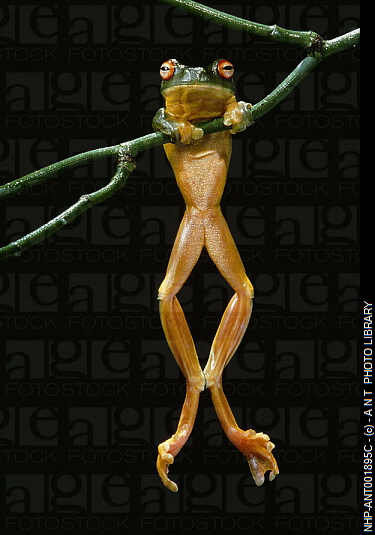 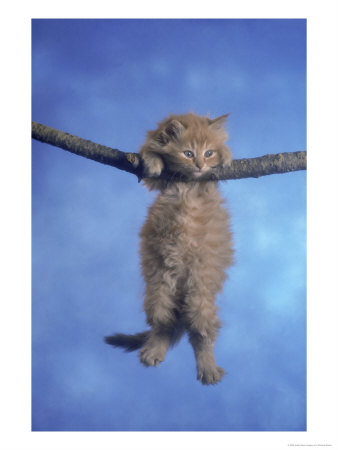 “These people come near to me with their mouth and honor me with their lips, but their hearts are far from me.  Their worship of me is made up only of rules taught by men!”
Isaiah 29:13
What is true worship?
Wonder & amazement not a church service
Offering ourselves not our sacrifices
Relationship not religion or ritual
S
H
I
P
What is true worship?
Wonder & amazement not a church service
Offering ourselves not our sacrifices
Relationship not religion or ritual
Surrender not self
H
I
P
I must surrender my fascination with myself to a more worthy preoccupation with the character and purposes of God. I am not the point. He is. I exist for him. He does not exist for me.
Dr. Larry Crabb
What is true worship?
Wonder & amazement not a church service
Offering ourselves not our sacrifices
Relationship not religion or ritual
Surrender not self
Heart not art
I
P
What is true worship?
Wonder & amazement not a church service
Offering ourselves not our sacrifices
Relationship not religion or ritual
Surrender not self
Heart not art
Is not part of your life, it IS your life
P
“I will bless the Lord at all times; His praise shall continually dwell in my mouth.”
Psalm 34:1
“worship Him continually”
Psalm 105:4
“praise Him from sunrise to sunset”
Psalm 113:3
What is true worship?
Wonder & amazement not a church service
Offering ourselves not our sacrifices
Relationship not religion or ritual
Surrender not self
Heart not art
Is not part of your life, it IS your life
Passionate not passive
Sound doctrine results in a HEART of WORSHIP by having a HEART that is GRATEFUL to God!